Математический бой
Январь 2019 год
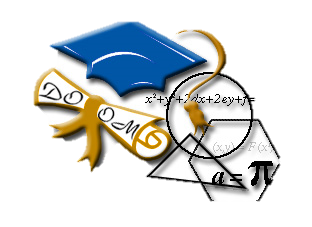 Представление команд
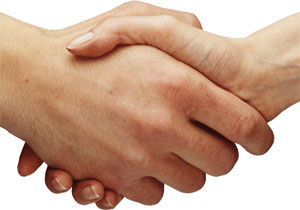 Блез Паска́ль
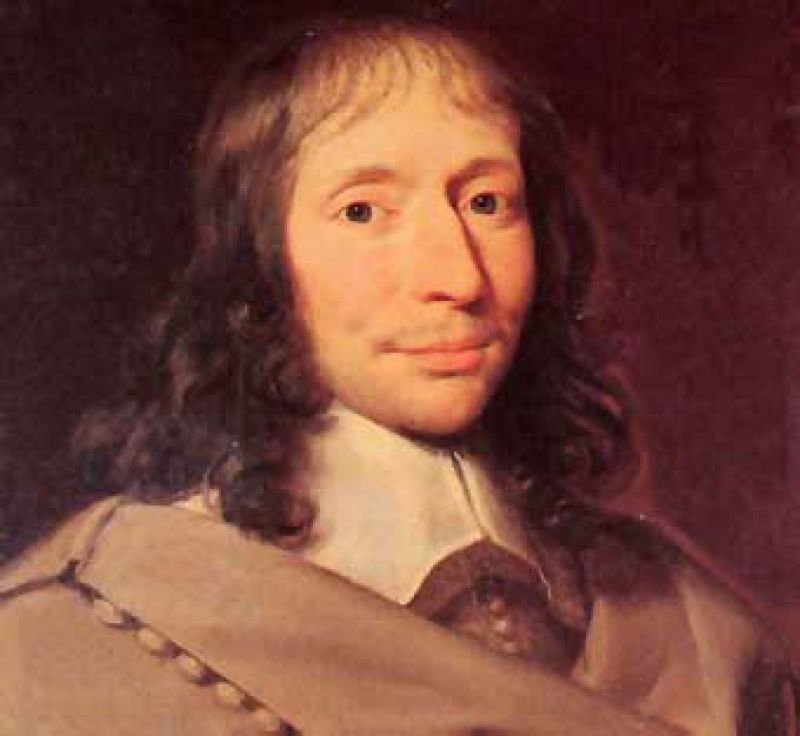 «Предмет математики настолько серьёзен,что полезно не упускать случая,делать его немного занимательным».Б. Паскаль
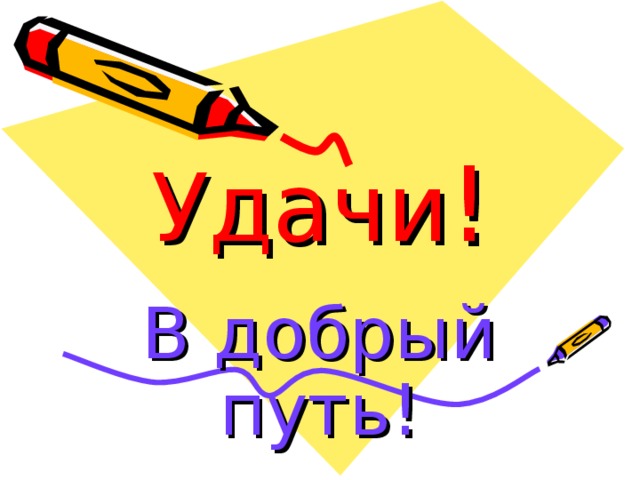 В соответствии с Указом Президента Владимира Путина 2019 год в Российской Федерации объявлен Годом театра.
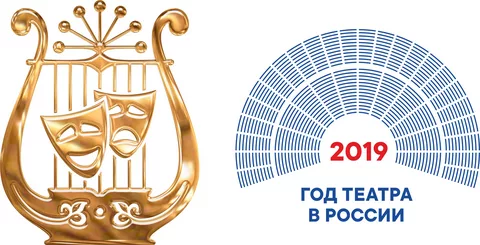 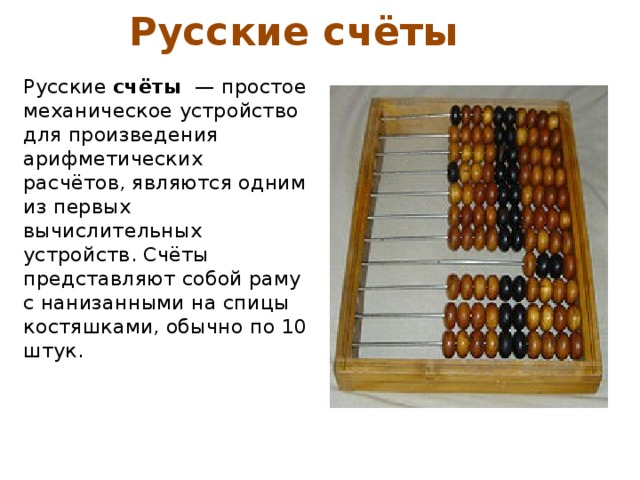 Благодарим наших  участников за игру

Спасибо ВСЕМ!!!